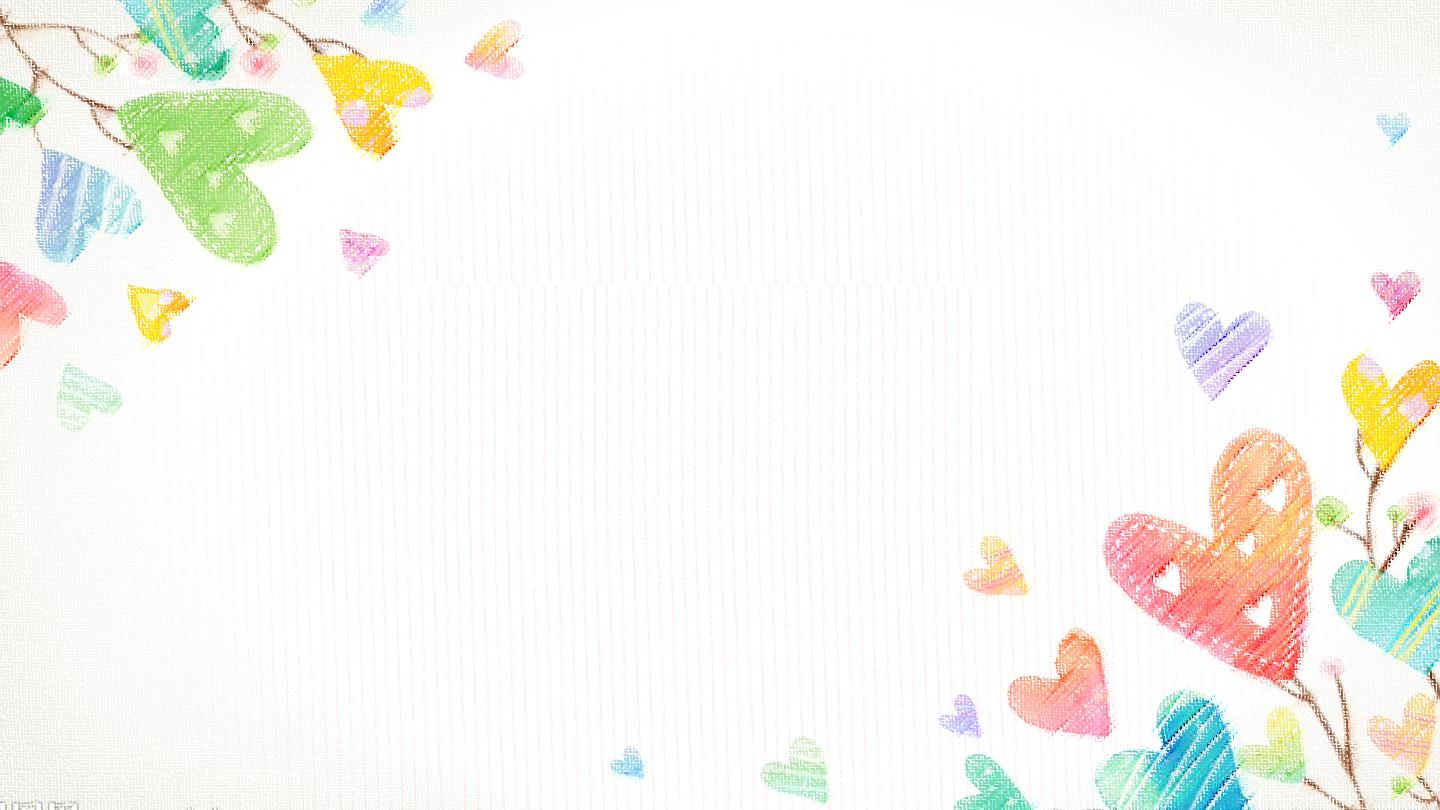 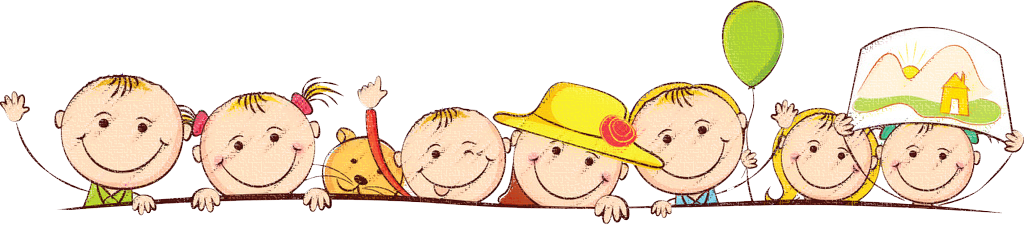 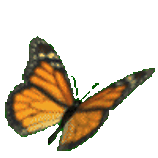 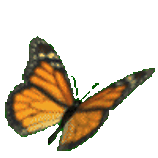 Chào mừng các em 
đến với tiết Toán
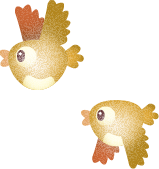 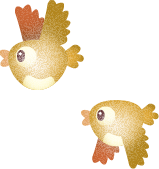 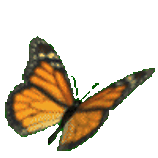 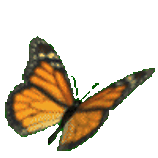 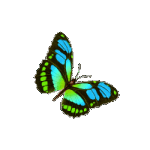 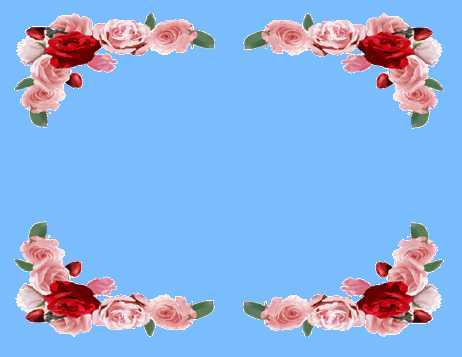 Khởi động
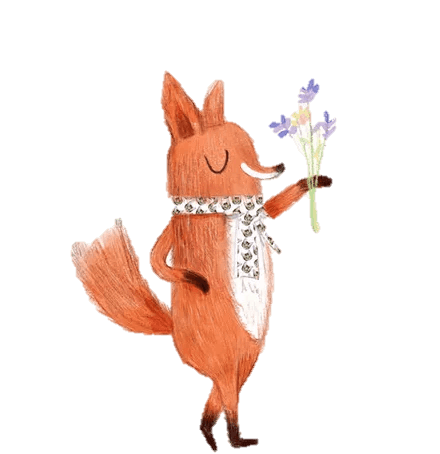 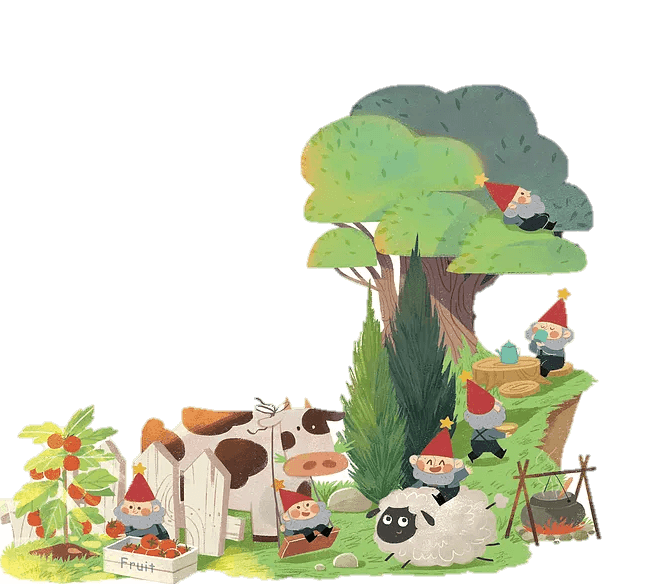 Bài 33: Ôn tập phép cộng, phép trừ trong phạm vi 100
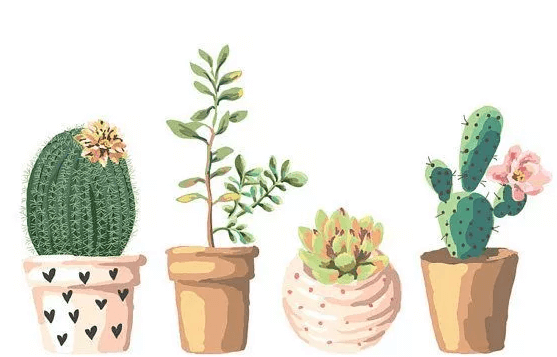 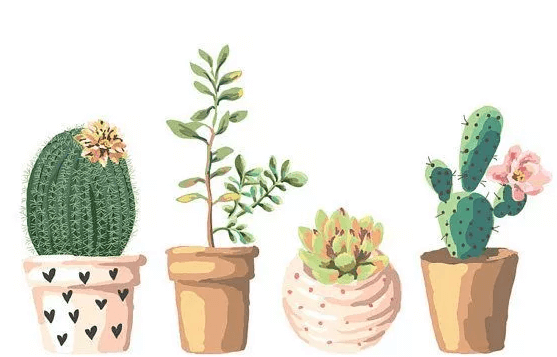 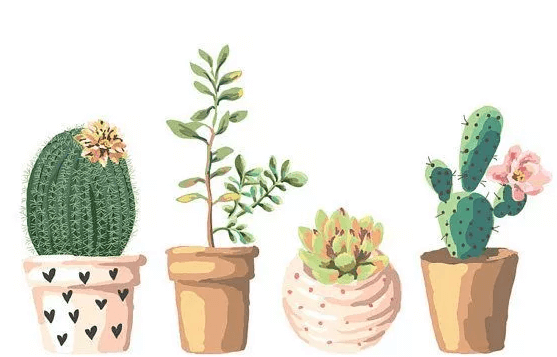 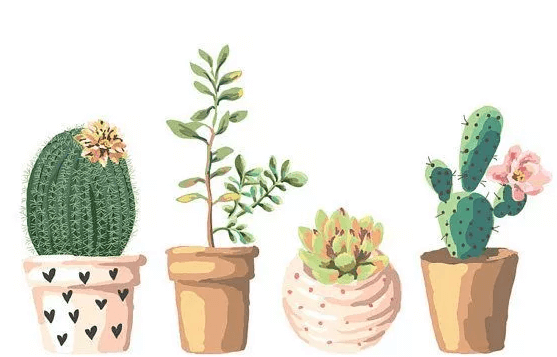 Tiết 2
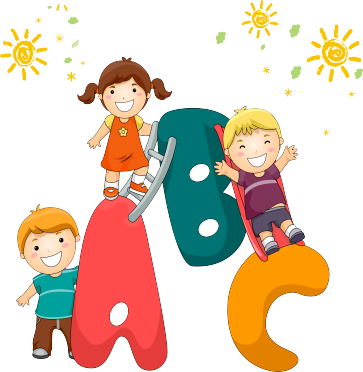 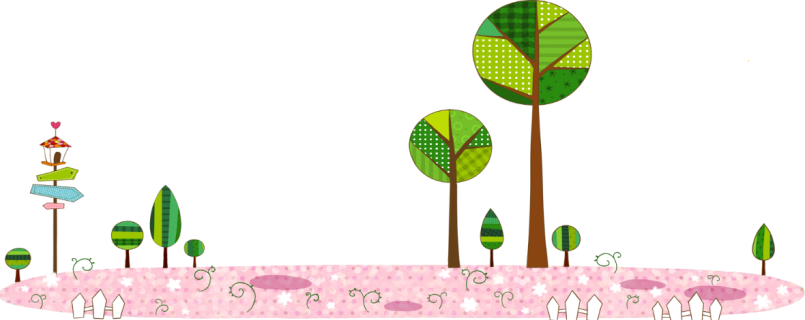 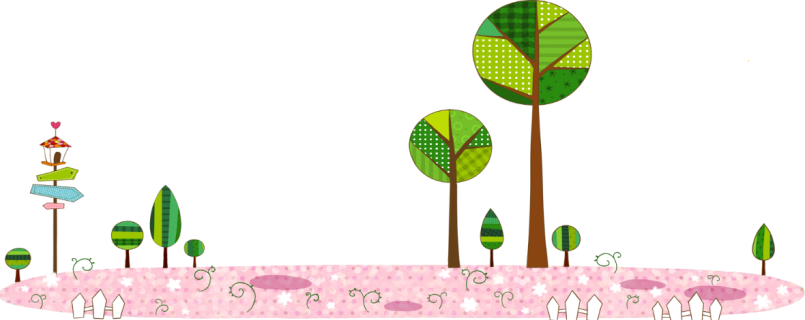 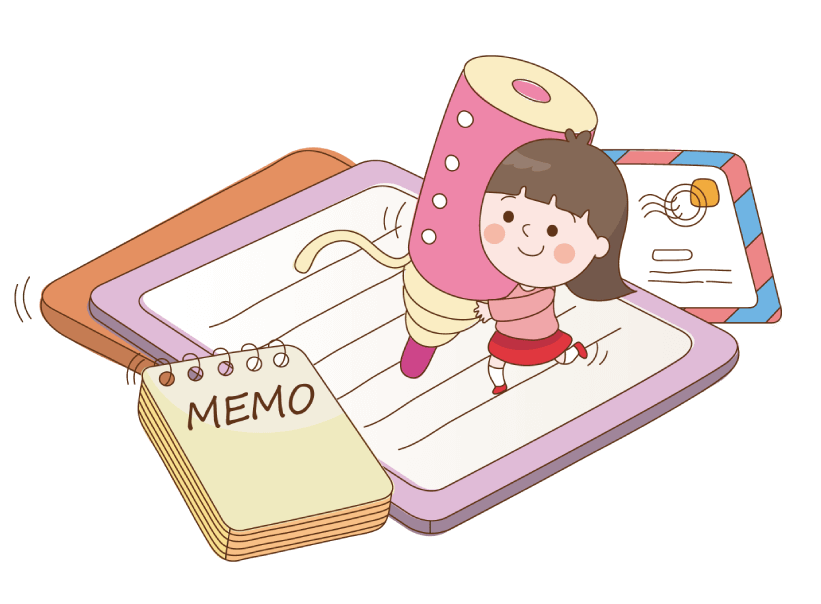 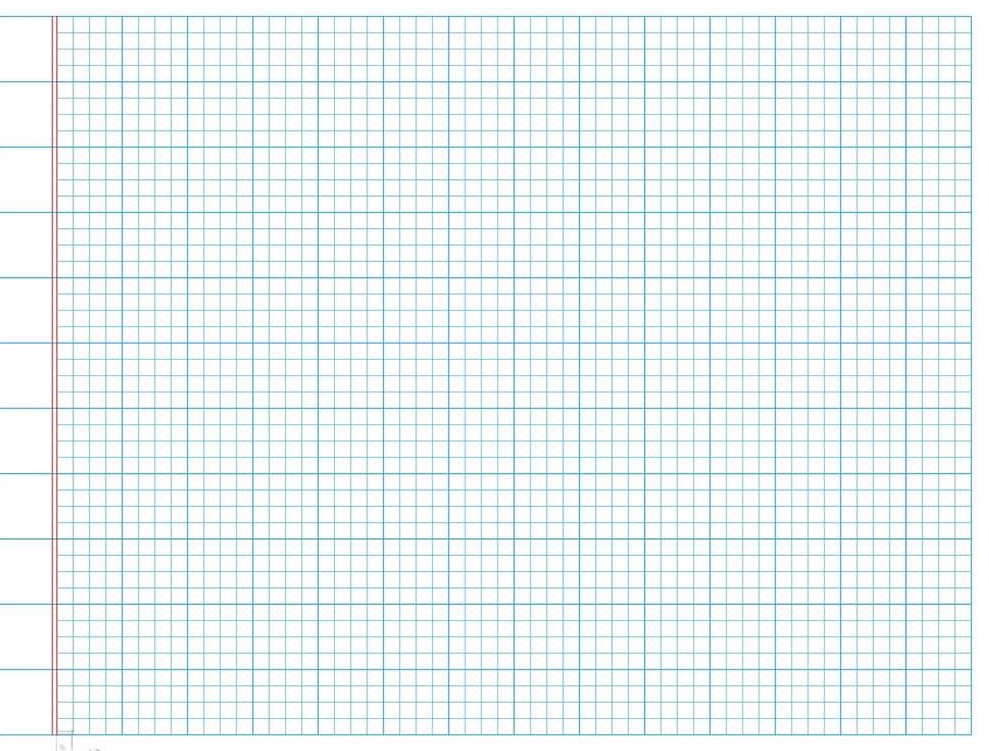 Thứ ba ngày 28 tháng 12 năm 2021
Toán
Vở
Toán
Bài 33- Tiết 2- Luyện tập/ tr. 125
Yêu cầu cần đạt
Ôn tập các phép cộng, phép trừ trong phạm vi 20.
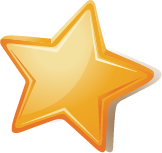 Vận dụng kiến thức giải các bài toán thực tế liên quan.
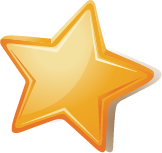 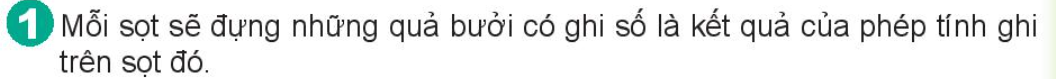 2
4
3
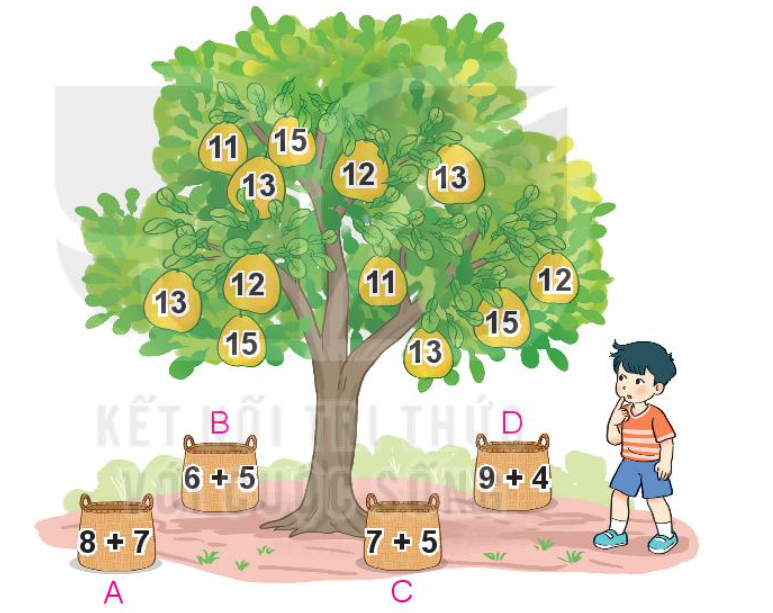 =
>
<
=
<
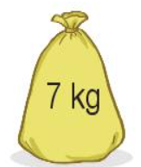 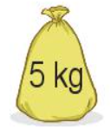 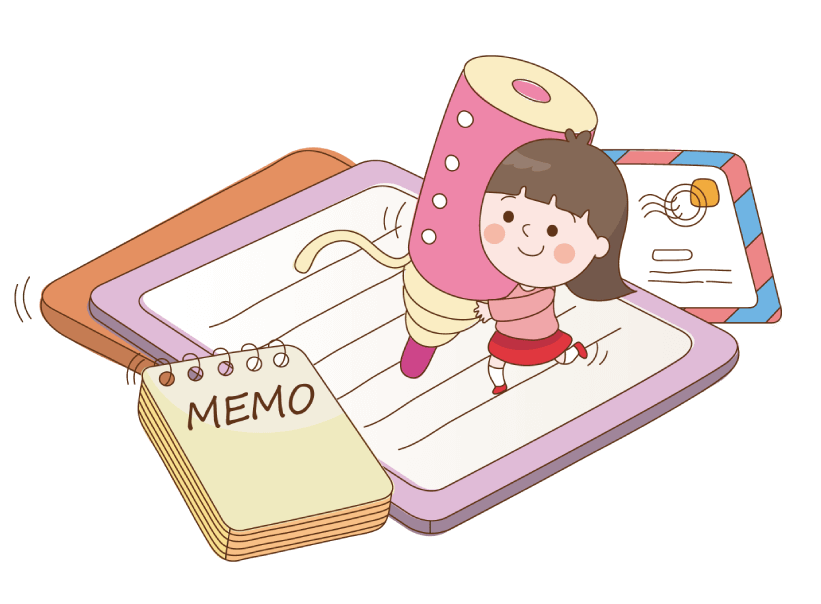 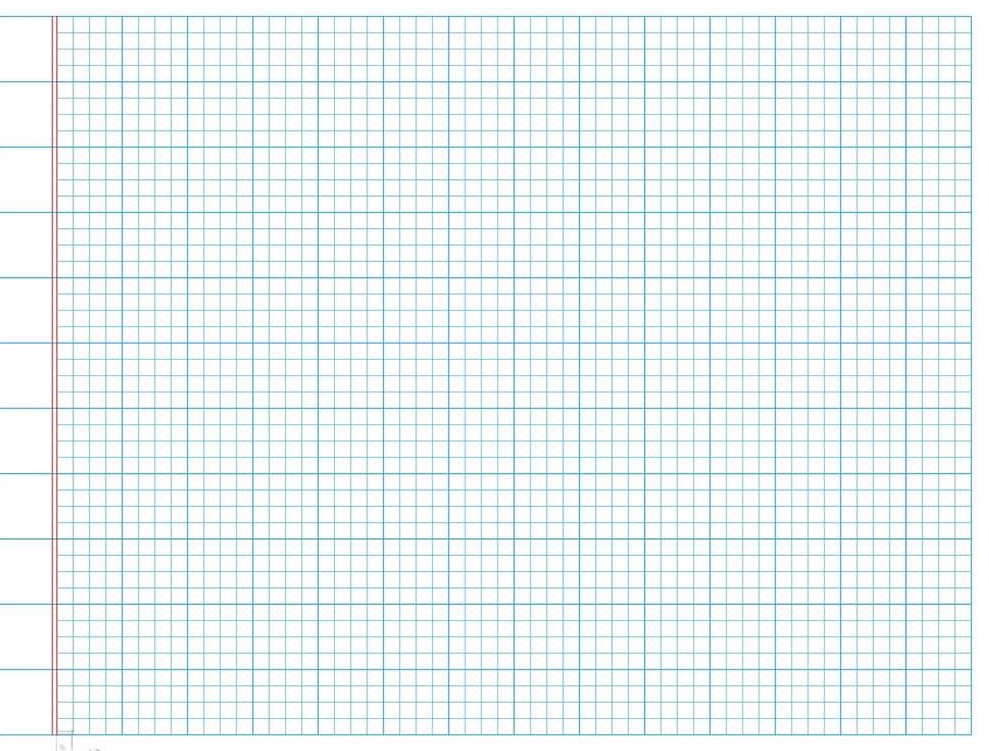 Thứ ba ngày 28 tháng 12 năm 2021
Toán
Vở
Toán
Bài 33- Tiết 2- Luyện tập/ tr. 125
Bài 4
Tóm tắt:
11 máy
Buổi sáng:
Buổi chiều:
3 máy
? máy
Bài giải
Buổi chiều cửa hàng bán được số máy tính là:
11 - 3 = 8 (máy)
Đáp số: 8 máy
Yêu cầu cần đạt
Ôn tập các phép cộng, phép trừ trong phạm vi 20.
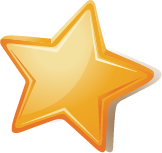 Vận dụng kiến thức giải các bài toán thực tế liên quan.
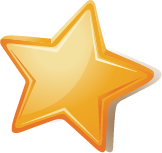 Vận dụng
Hôm nay con được luyện tập những gì?
Ôn tập các kiến thức về phép cộng, phép trừ trong phạm vi 20.
Xem trước bài sau: 
“Bài 33- Tiết 3- Ôn tập phép cộng, phép trừ trong phạm vi 100/ trang 126, 127.
Yêu cầu cần đạt
Ôn tập các phép cộng, phép trừ trong phạm vi 20.
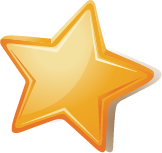 Vận dụng kiến thức giải các bài toán thực tế liên quan.
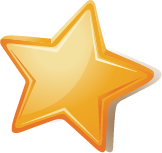 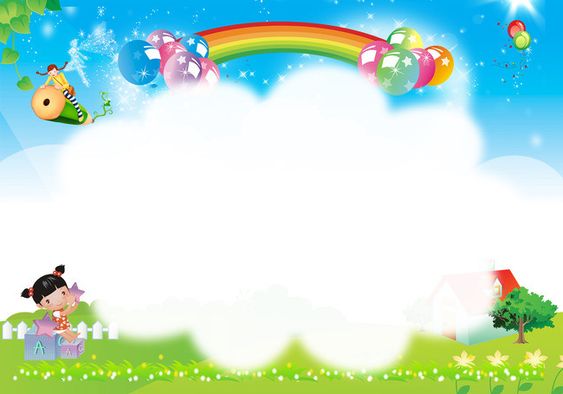 Chúc các con chăm ngoan